Comparing 
Hb and MgIIl2800for Estimating 
Black hole Mass
J. Sulentic   -- IAA - CSIC
P. Marziani  -- OA Padova – INAF
A. Del Olmo – IAA - CSIC
I. Plauchu-Frayn – UNAM, Ensenada
Broad Emission Lines as virial estimators

           FWHM Hb  >>>>>>>  virial v

Single epoch FWHM measures?  rms? Composites? Or sigma?
[Speaker Notes: F~~~root 3/2      randomly oriented velocities along los]
The f factor?
BLR geometry and kinematics

Strong inclination dependence

Of order ~~1-2 (or 5.5 Onken et al. 2009 using sigma)

Same for Pop. A and B?
(Kaspi et al., 2000; 2005)
[Speaker Notes: Assumes    fixed/stable BC  5100A   X10]
Not all FWHM Hbeta are the same
Sources above and below FWHM                                      Hbeta=4000kms show different 
    structure  (Sulentic et al. 2000)

Relationship between FWHM and sigma changes -- reflecting multiple components
(Collin et al. 2006)
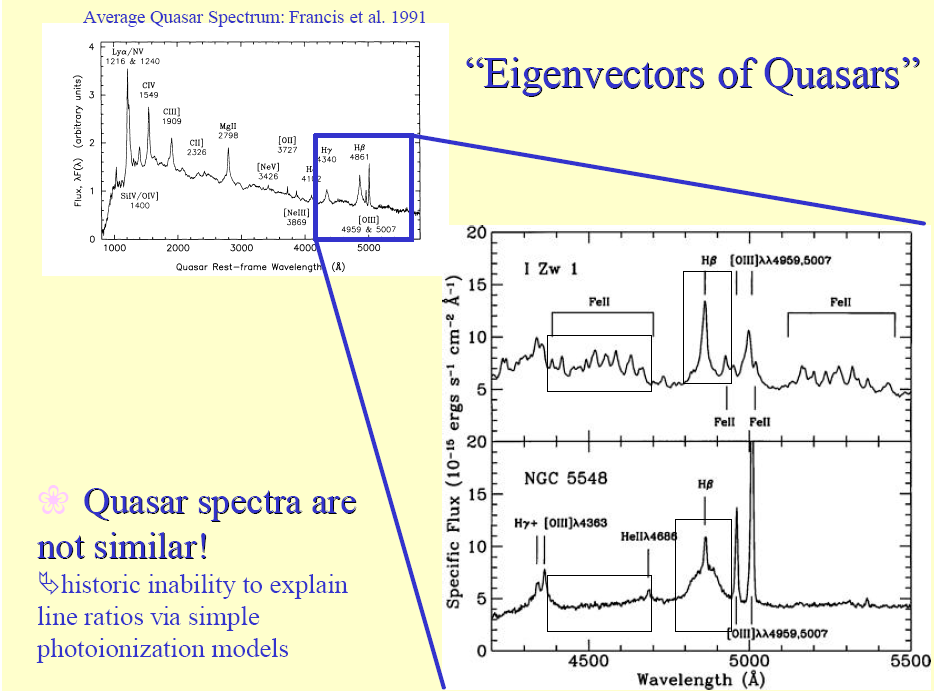 OUTLIERS
FWHM H
RFeII
B
FWHM H
FWHM HBC  4000 km/s
A
RFeII
WHY correct FWHM H?
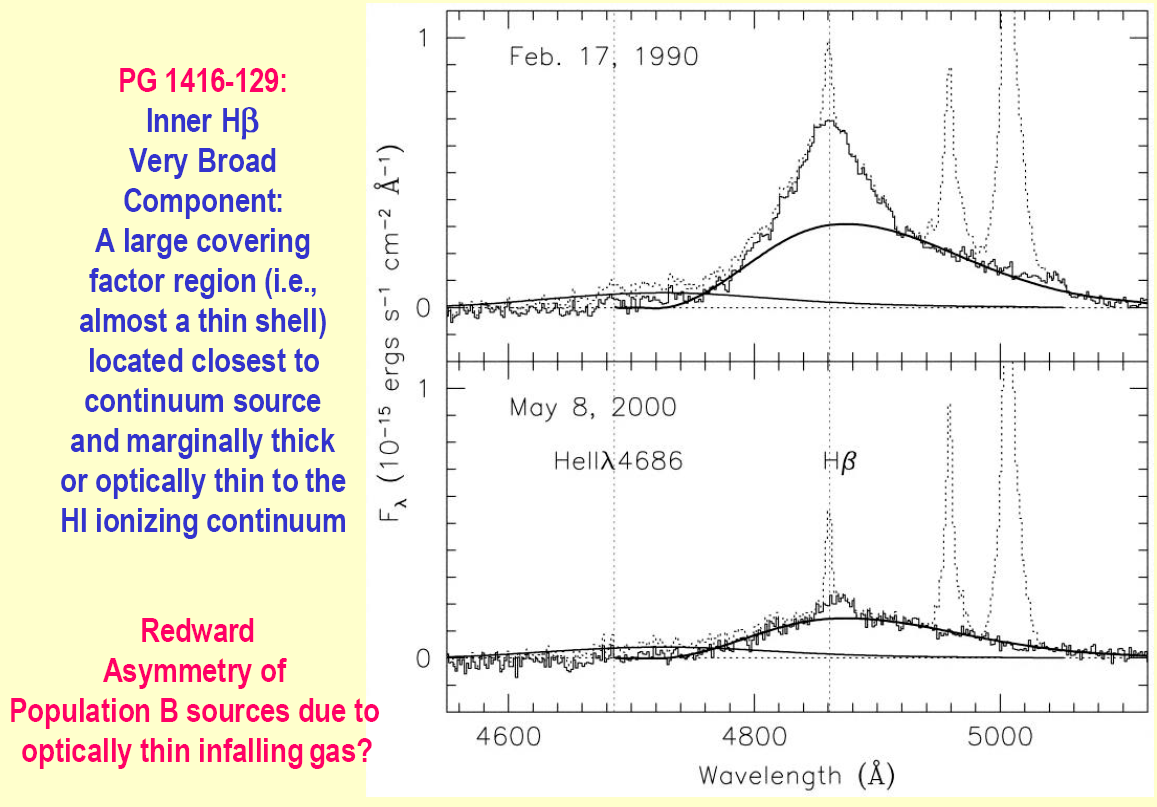 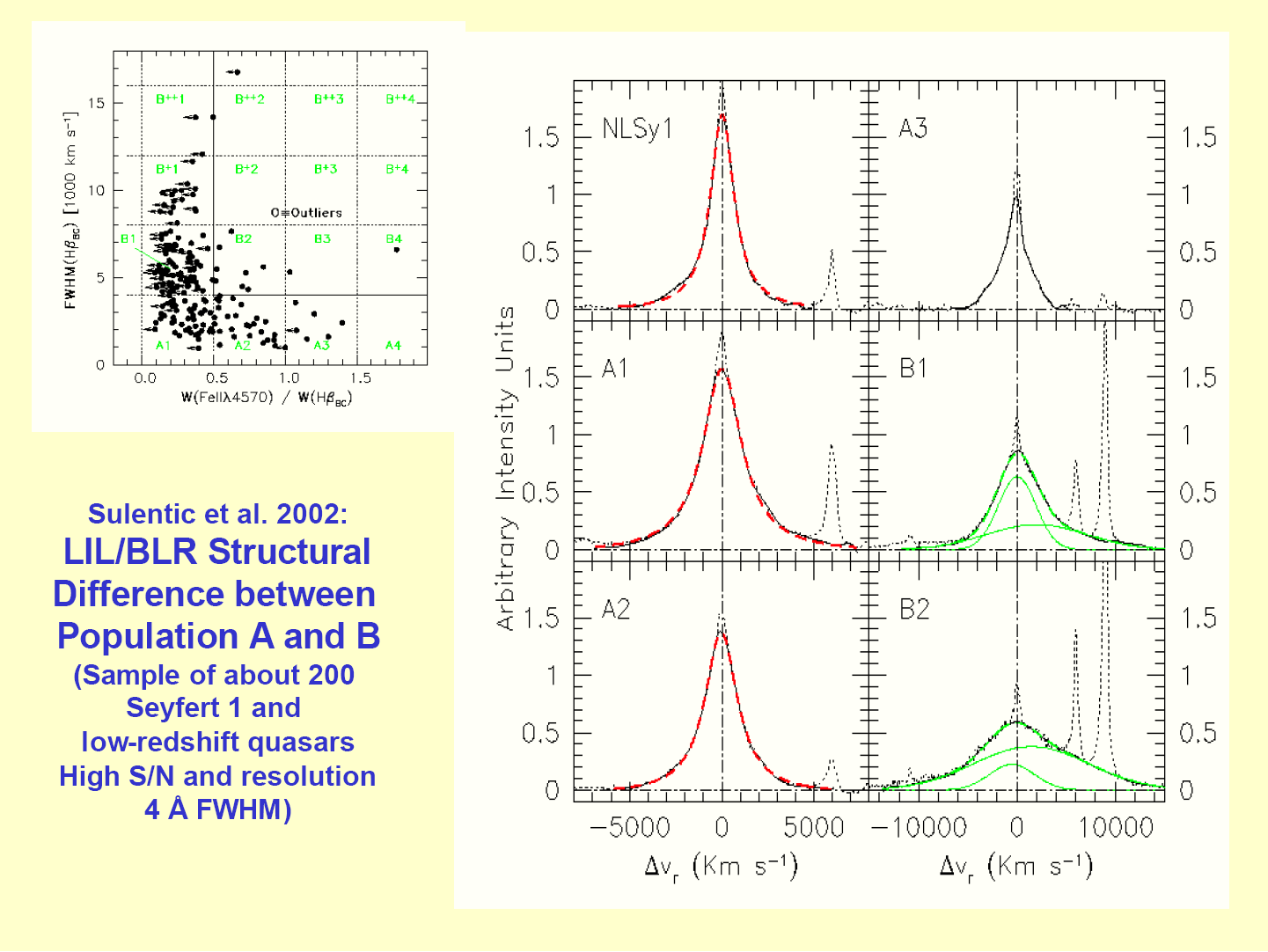 BIN A1 MEDIAN
BIN B1 MEDIAN
FWHM Hb  as virial estimator
Pop A: FWHM full profile

Pop B: FWHM of VBC corrected profile
Above z~0.7???
Follow Hbeta into the IR to z=3.8

MgII2798 with suitable corrections to z=7

CIV1549  dangerous (maybe Pop B)
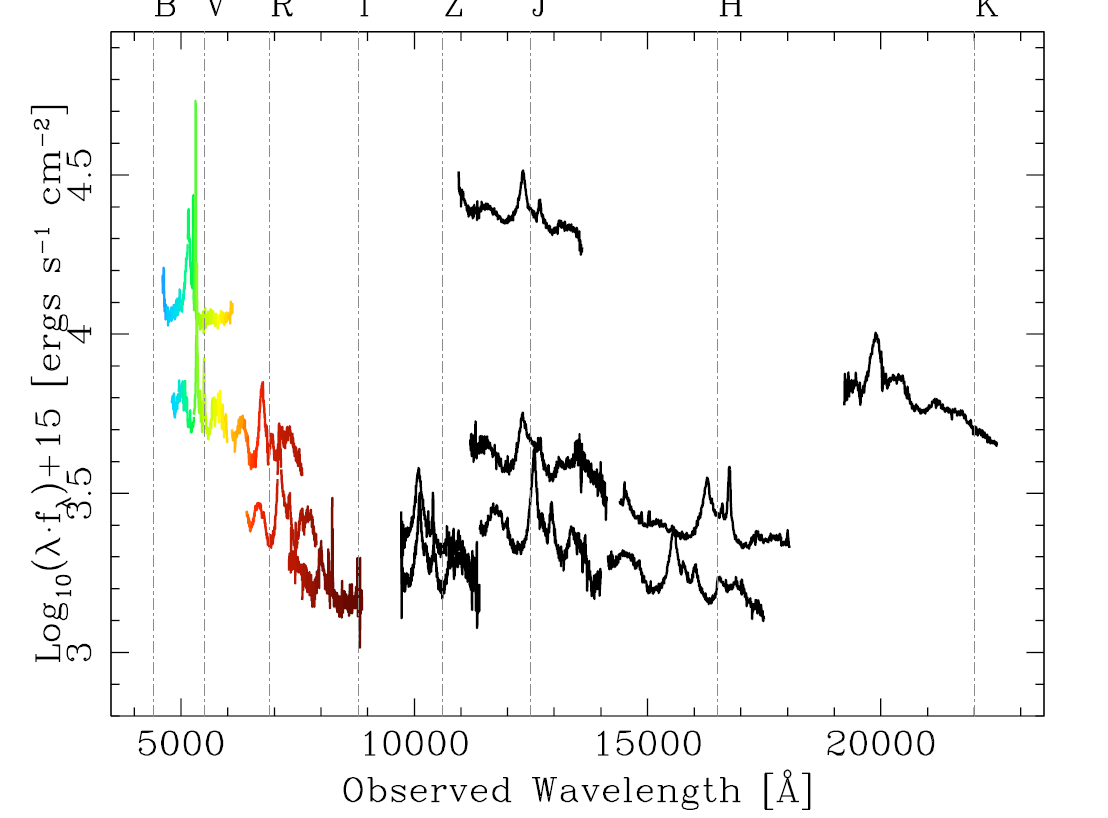 MgII 2798
A low ionization line (LIL)

A doublet 2796/2803

A resonance line

A virial estimator to z=7!?
Comparing MgII and Hb
600+ SDSS quasars (z=0.4-0.75) have spectra with both Hb and MgII recorded 
(many with s/n < 10)
Recent studies Wang et al. 2009; Trachtenbrot &  
 Netzer 2012)
Binning is perhaps a better way? 
Binned spectra are much higher S/N and essentially rms
Binning context – 4DE1?
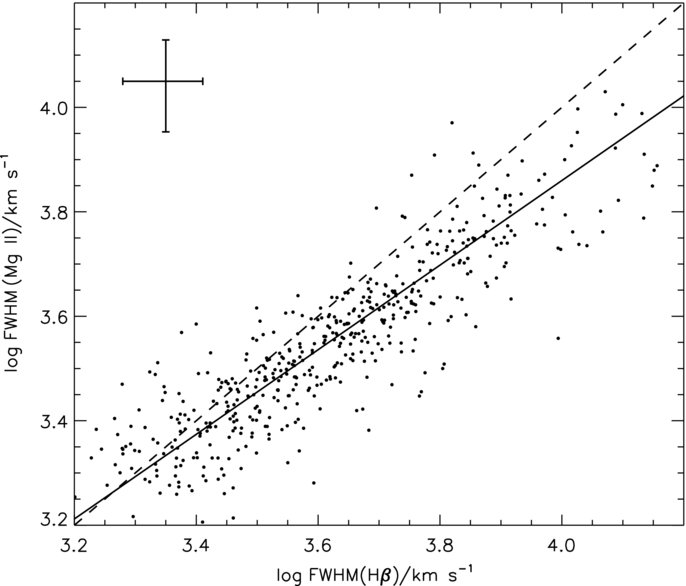 Wang et al. 2009
[Speaker Notes: Wang et al. 2009]
Population A
Four median composite spectra  for bins 
A1, A2, A3, A4 
increasing in intervals of RFE=0.5 with 1dex range in log L_bol=46

Lines, line components, FeII blends and continuum modeled using IRAF SPECFIT

Hb and MgII regions fit independently with single broad components
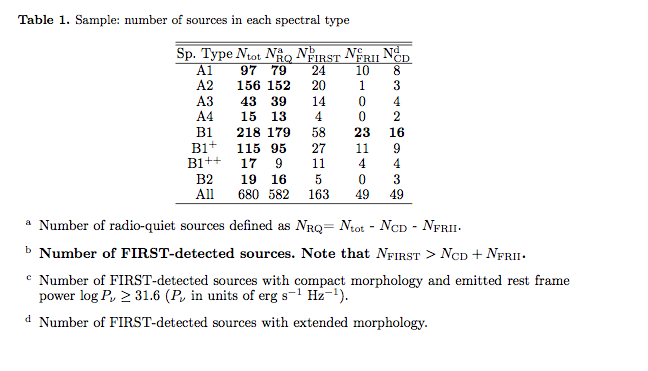 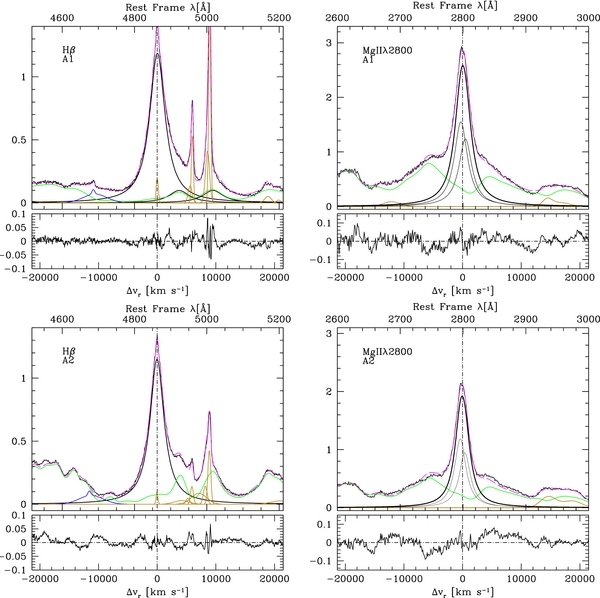 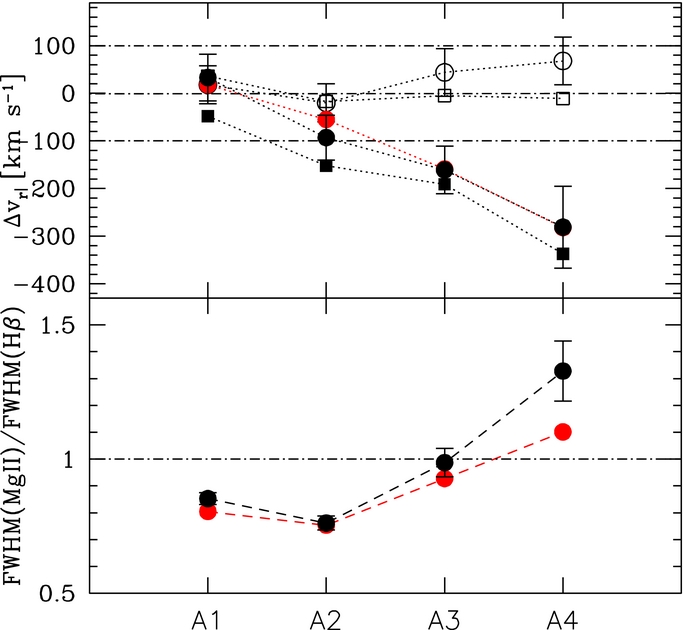 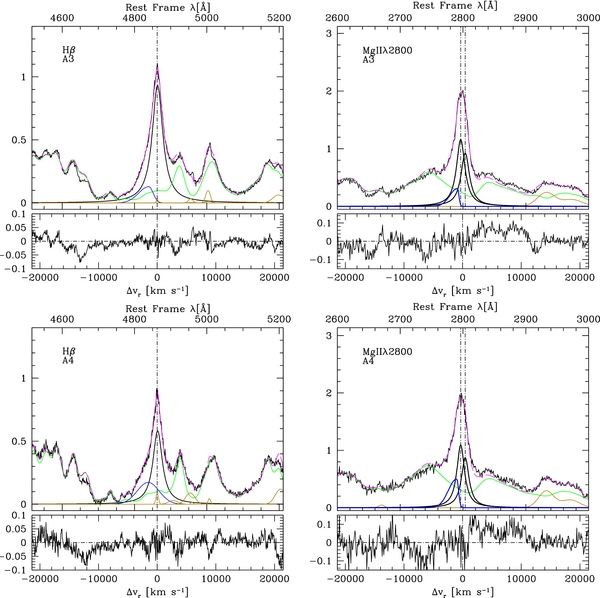 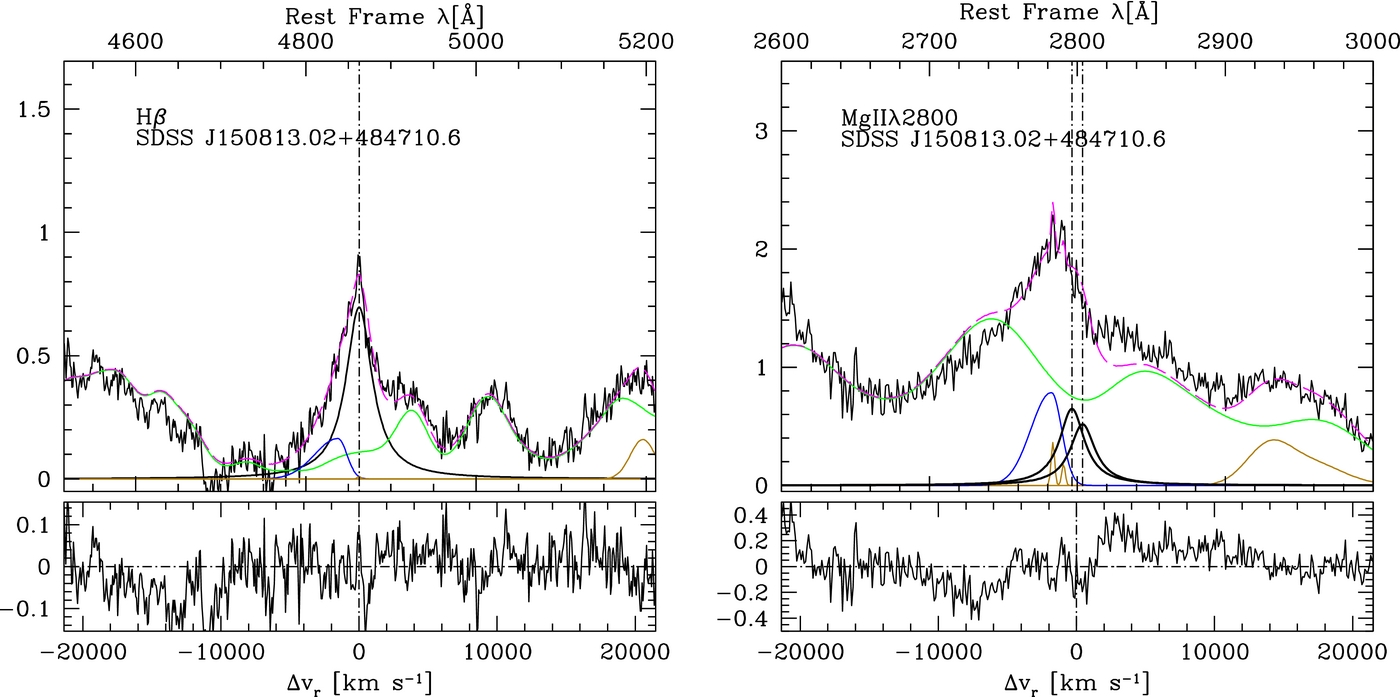 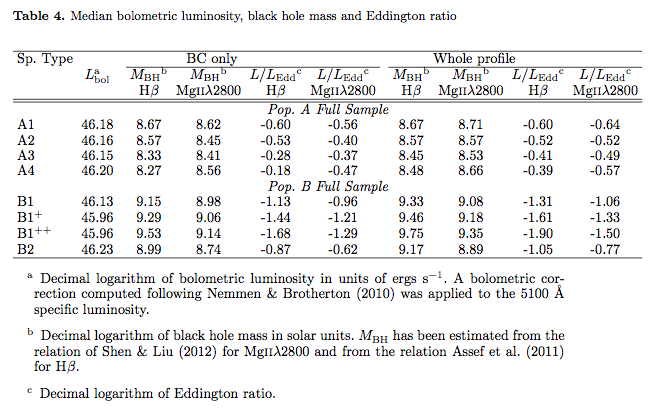 Bin A3 and A4 sources are different

FWHM MgII not valid virial estimator

MgII profiles are blueshifted

Hb  is safer virial estimator

Why?

Bins A3 and A4 likely involve the highest accretors
PHYSICAL TRENDS
  - Ionization parameter 
m - Dimensionless accretion rate 
M - BH mass 
ne  - Electron density
m
ne
FWHM H

M
RFeII
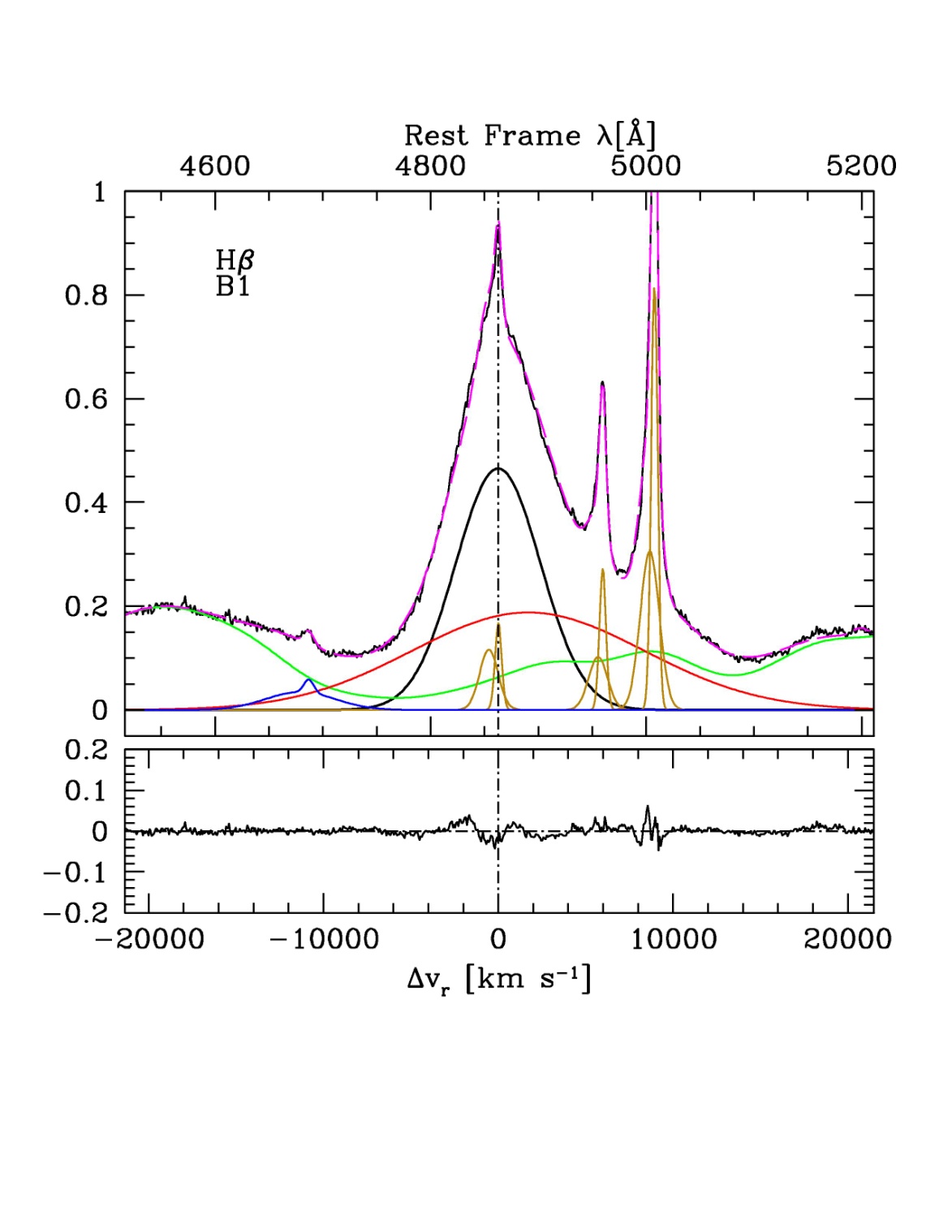 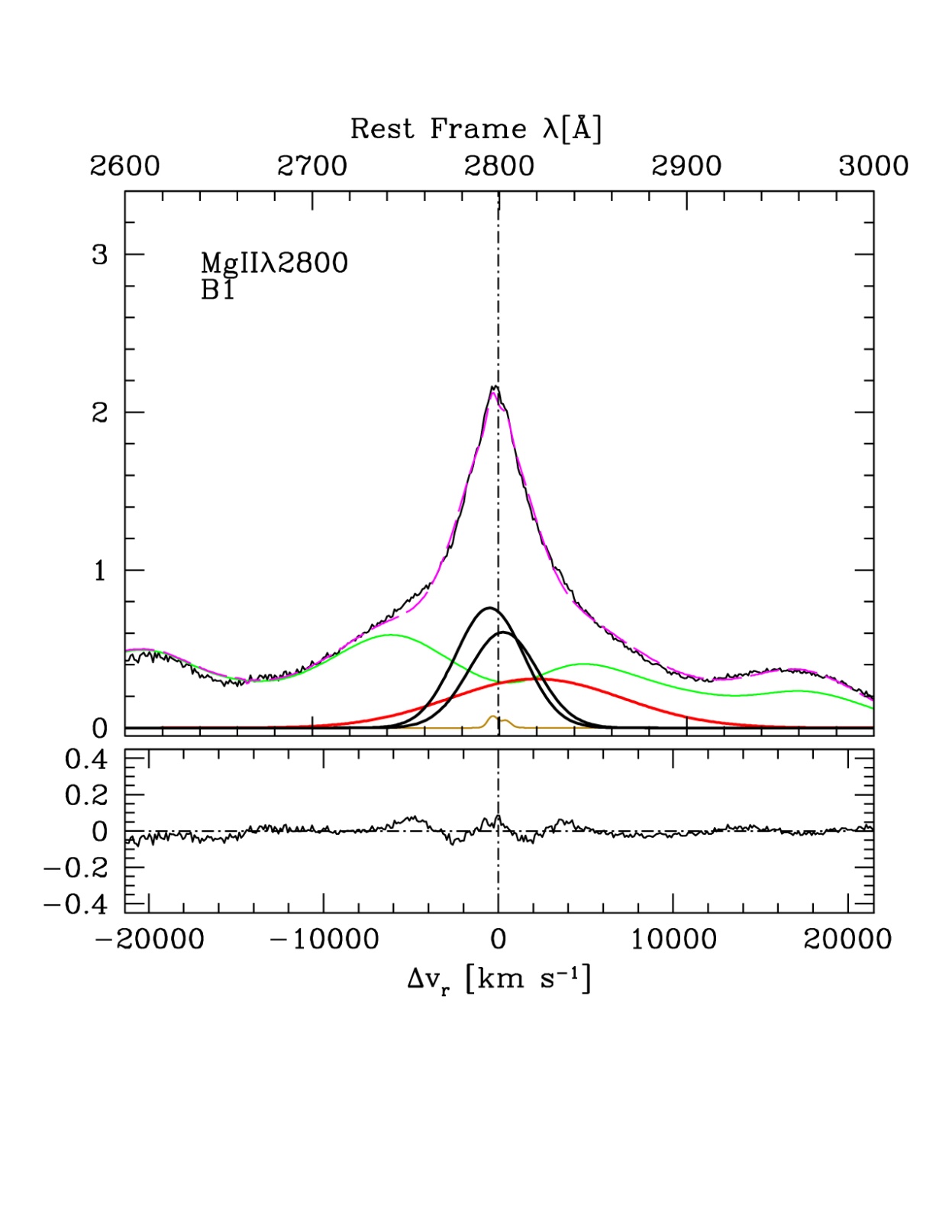 Pop B virial estimators
Both Hb and MgII require correction for (nonvirial) VBC

FWHM Hb = 1.2   FWHM MgII
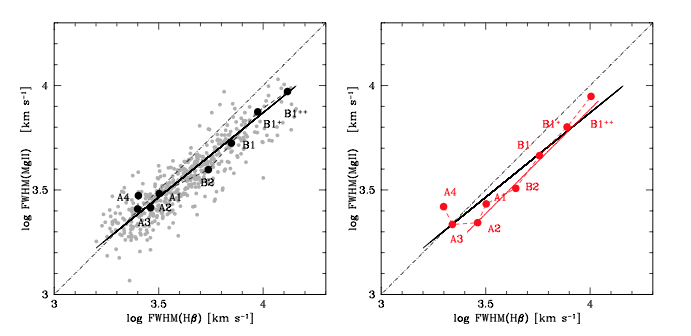 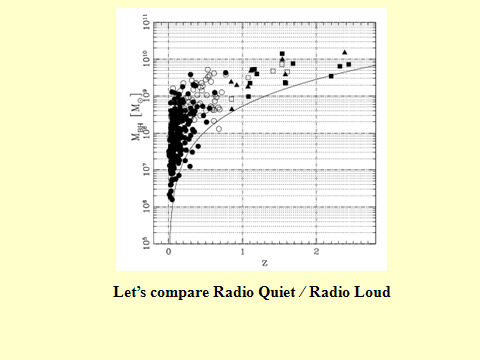 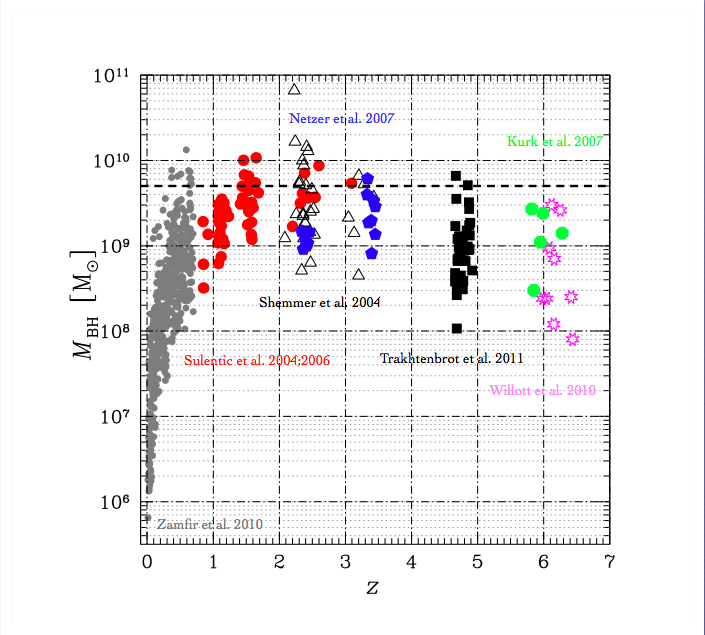 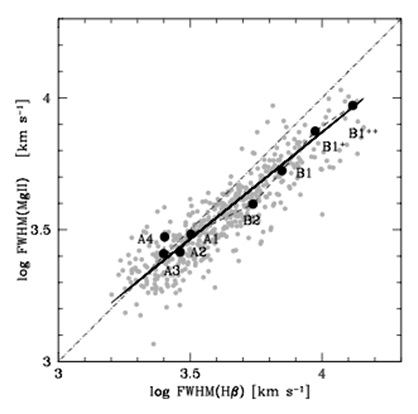 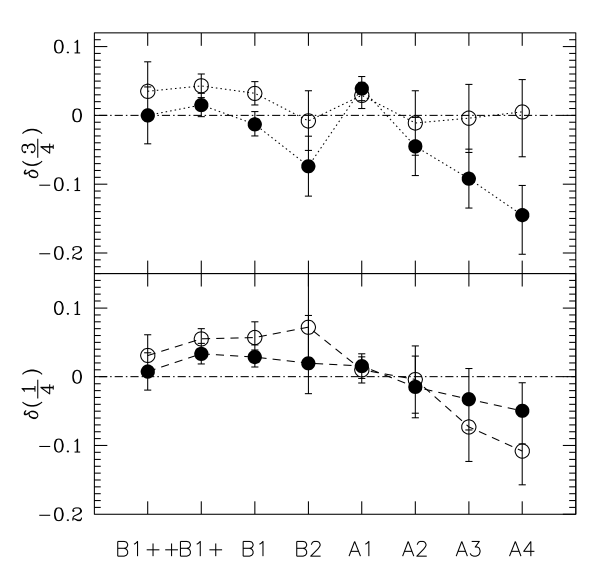 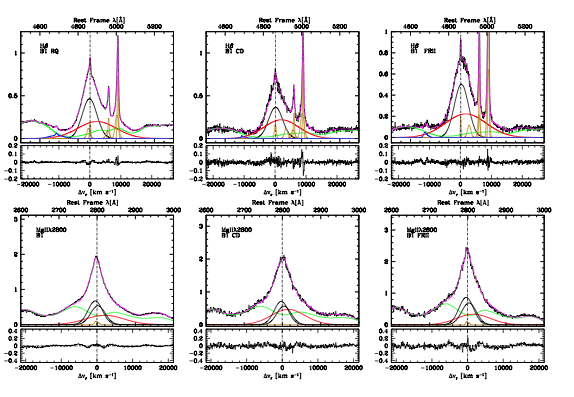 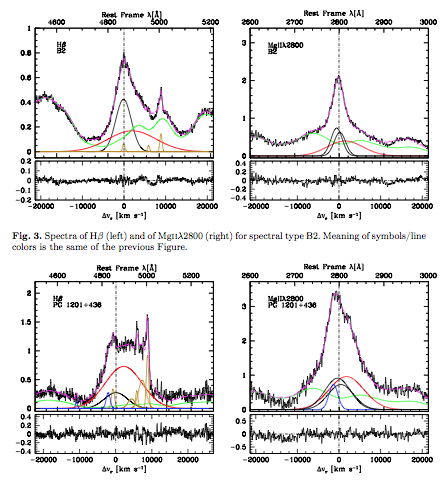 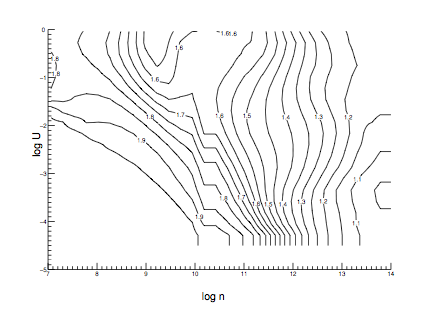 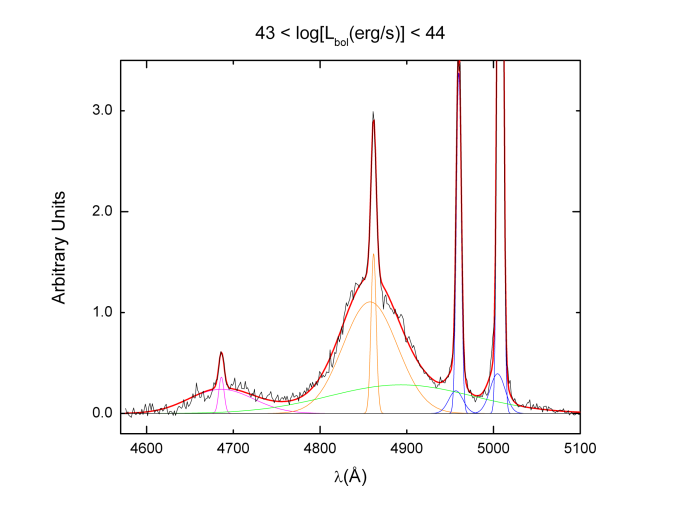 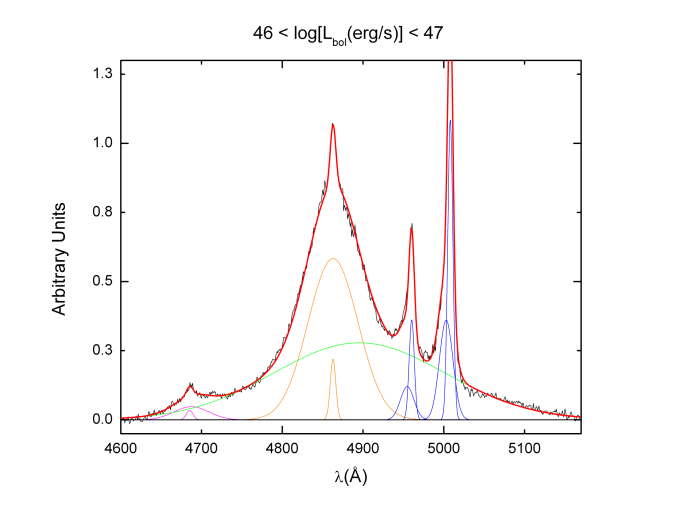 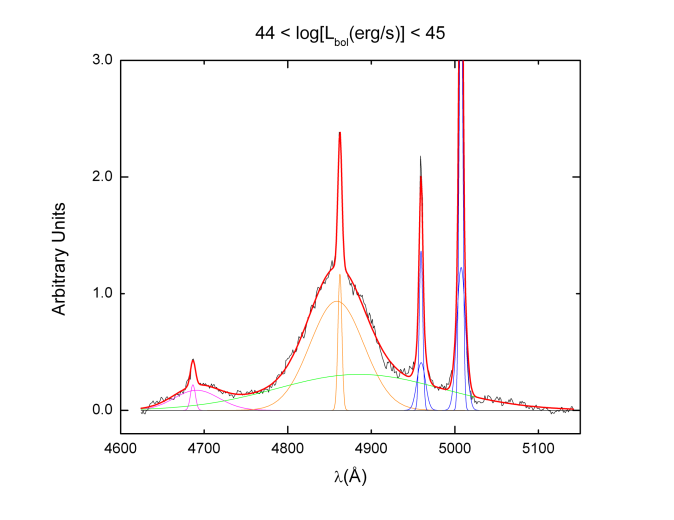 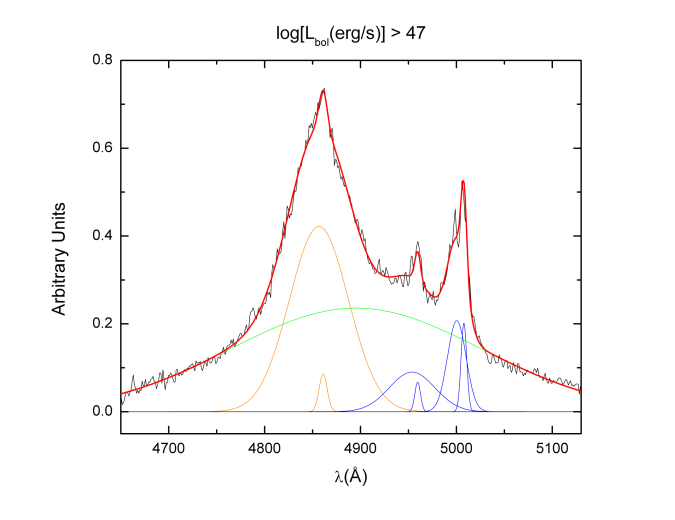 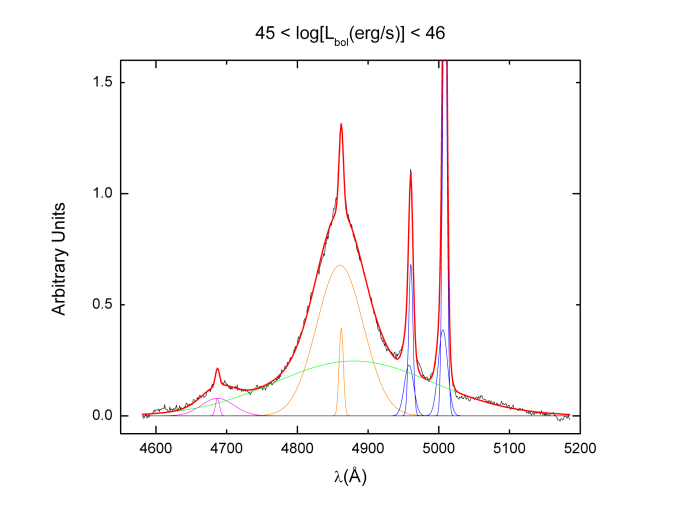 BC
VBC
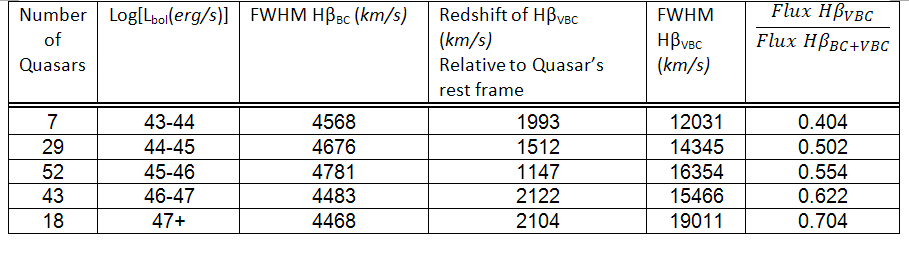 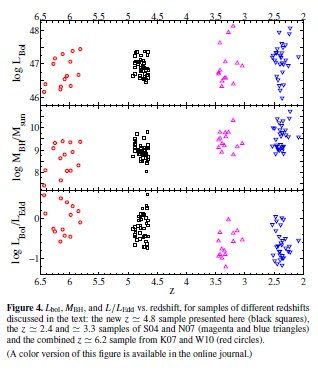 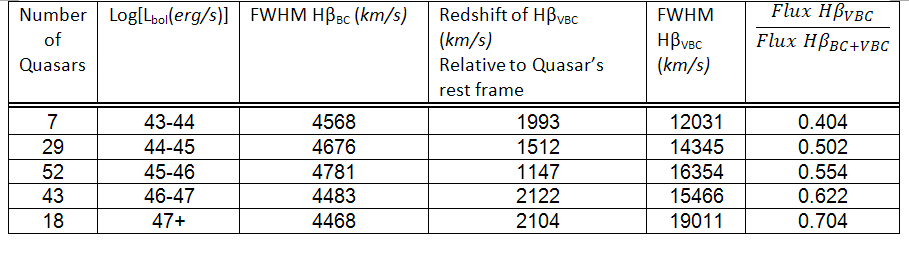 Why Spectra of the Hbeta Region?
Uniform BH mass and L/L_EDD estimation

FeII strength at high z

Hbeta and [OIII]5007 as BLR/NLR templates
[Speaker Notes: Assumes    fixed/stable BC]
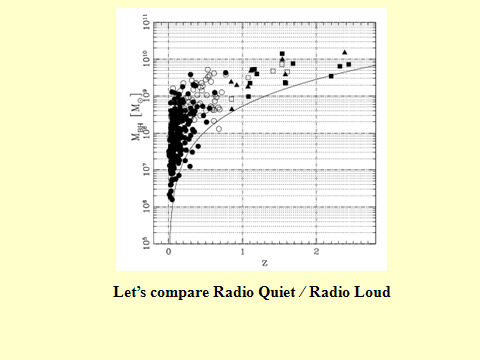 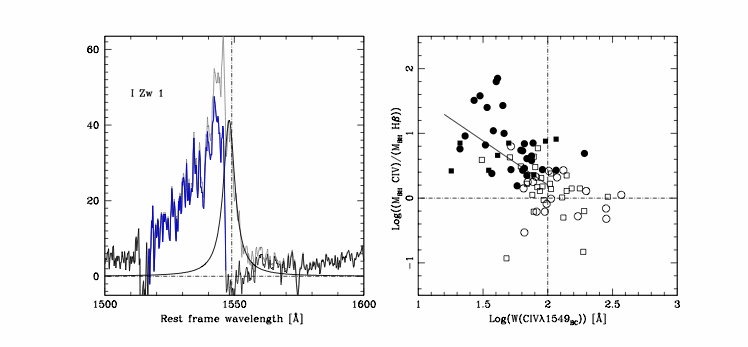 So we have “v” -- ways to estimate BLR size
Directly: reverberation mapping
       (Peterson & Horne 2006)

Using r_BLR vs. Luminosity relation
(Marziani et al. 2009: Trachtenbrot et al. 2011)

Photoionization Method
   (Dibai 1984; Wandel & Yahil 1985; Padovani & Rafanelli 1989; Wandel et al. 1999; Negrete et al. 2011)
(Kaspi et al., 2000; 2005)
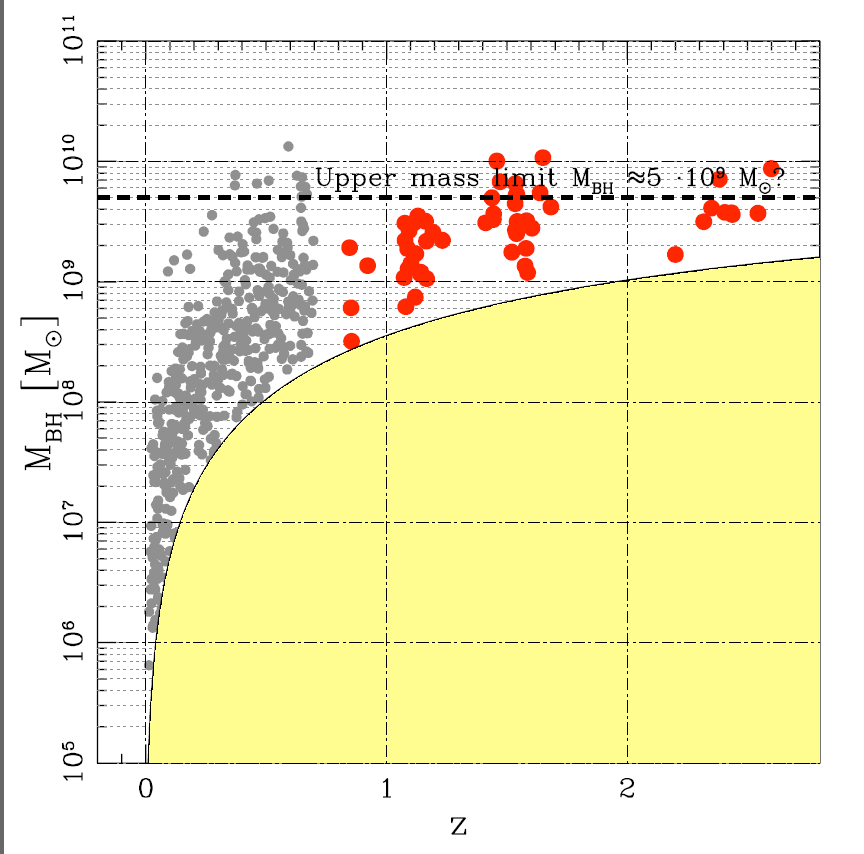 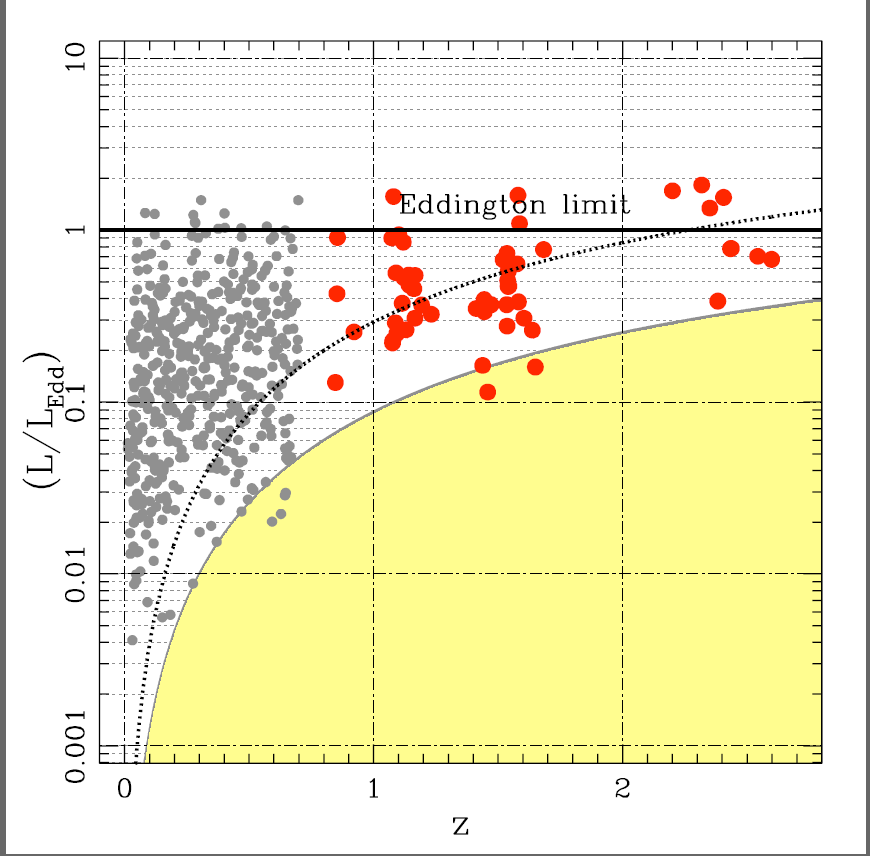 [Speaker Notes: Limit curves  B~~16.5  and 17.5 surveys]
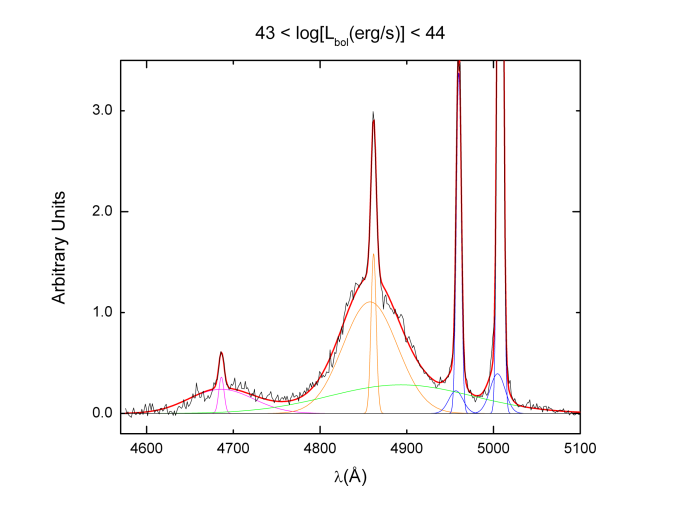 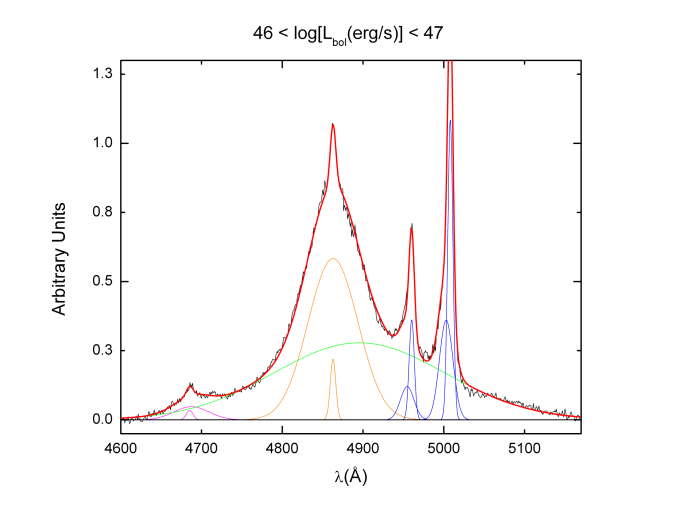 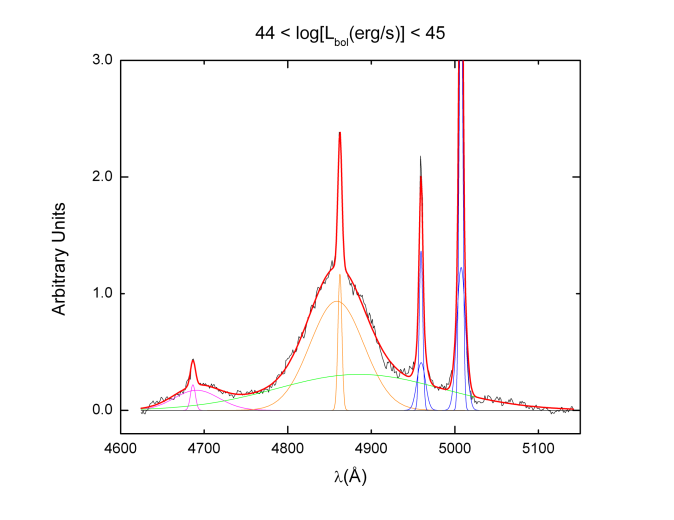 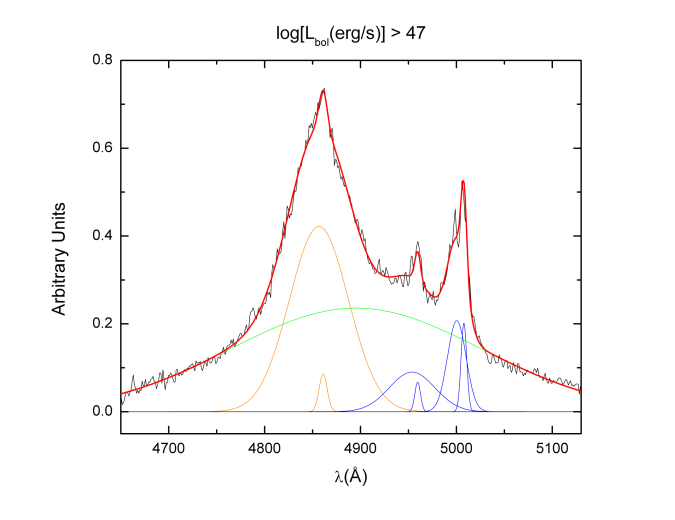 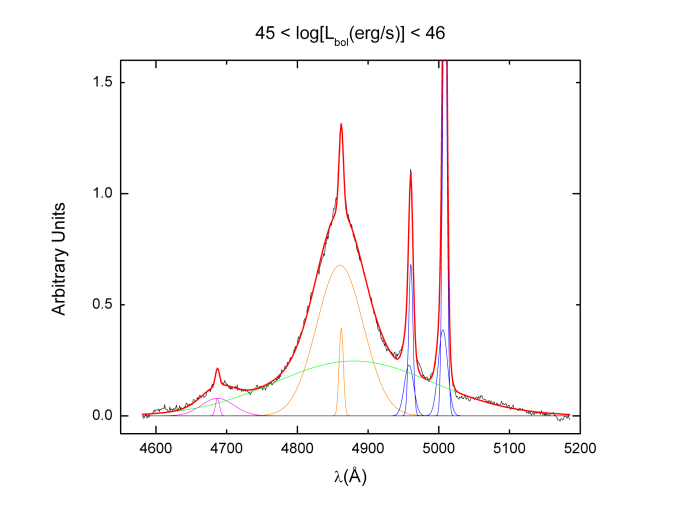 BC
VBC
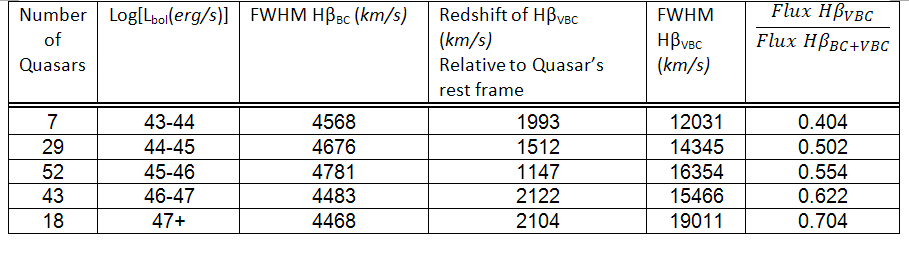 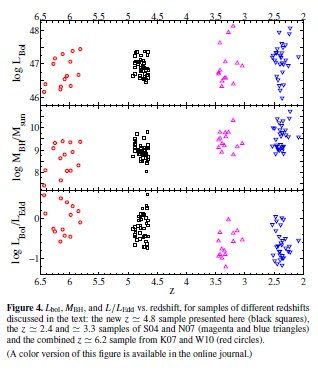 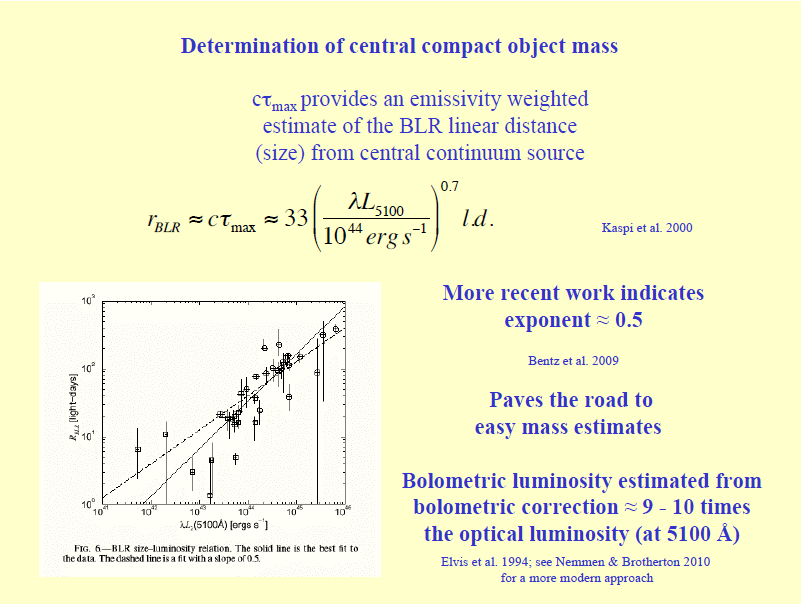 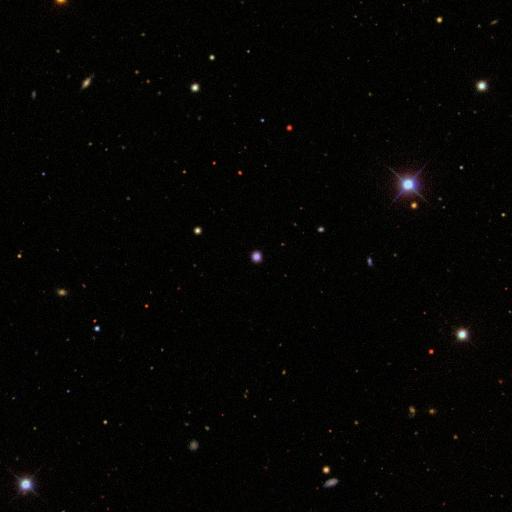 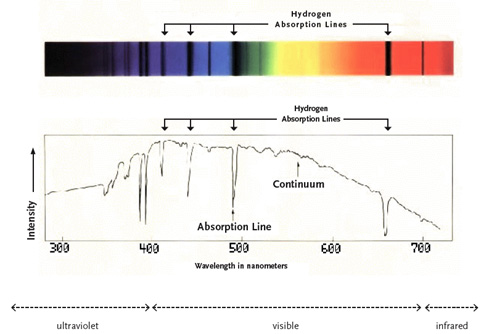 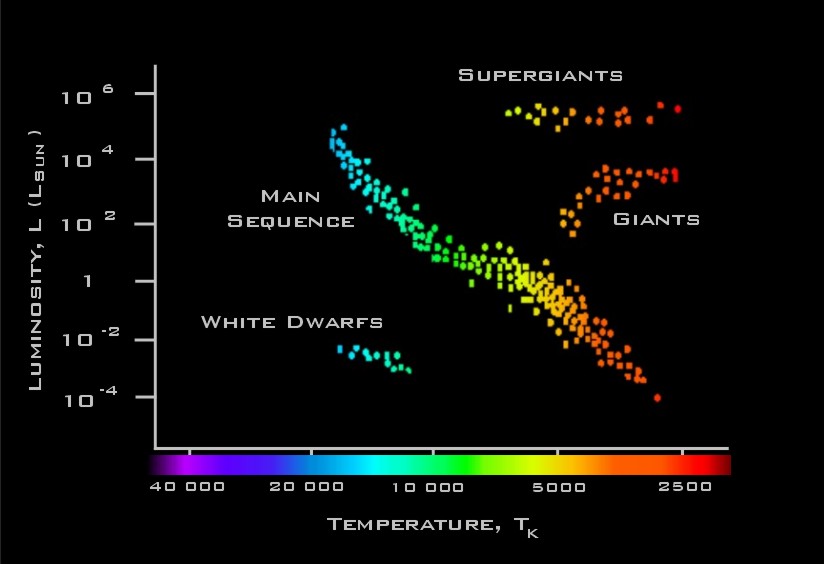 BEFORE AVERAGING SPECTRA
A CONTEXT THAT UNIFIES SPECTROSCOPIC DIVERSITY
MULTI-WAVELENGTH
MULTI-DIMENSIONAL
TO REMOVE DEGENERACY BETWEEN PHYSICS AND ORIENTATION
EIGENVECTOR 1 PARAMETER SPACE
FWHM H
  velocity dispersion of LIL

EW (FeII Optical) / EW (Broad H)  (RFeII)
  ratio of LIL with opposite density dependences

Soft X-ray Photon Index (soft)
  thermal emission signature

CIV  1549 Broad Line Shift
  systematic motions of HIL
Precursors:                    
                  Boroson & Green (1992); Boller et al. (1996); 	 	            	        Marziani et al. (1996); Wang et al. (1996);Laor et al. (1997)
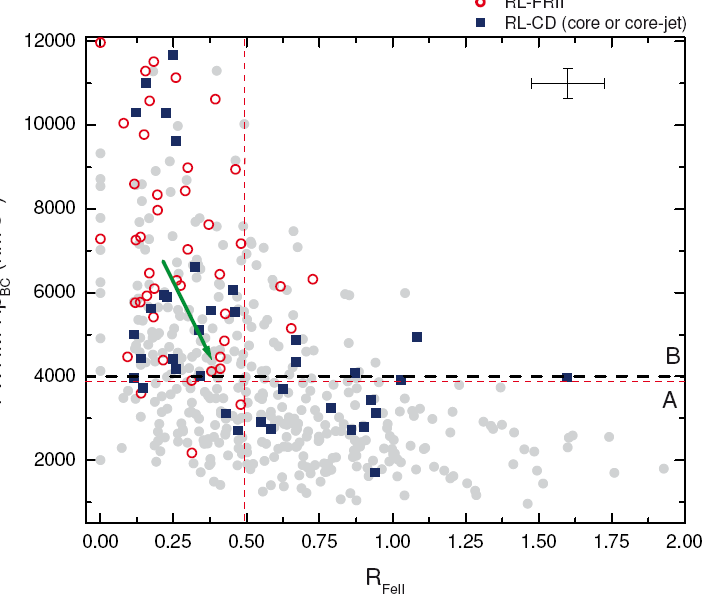 [Speaker Notes: CD—blue   spillover due to face-on orientation?
LD—red                                                                              A few misaligned jets]
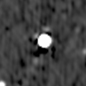 DICHOTOMY
Population A: strong/moderate FeII, HIL blueshift/asymmetry, soft X-ray excess, radio quiet, symmetric Lorentzian LILs
Population B: weak/moderate FeII, no HIL blueshift or soft X-ray excess, mixed RL-RQ, double Gausssian LILs
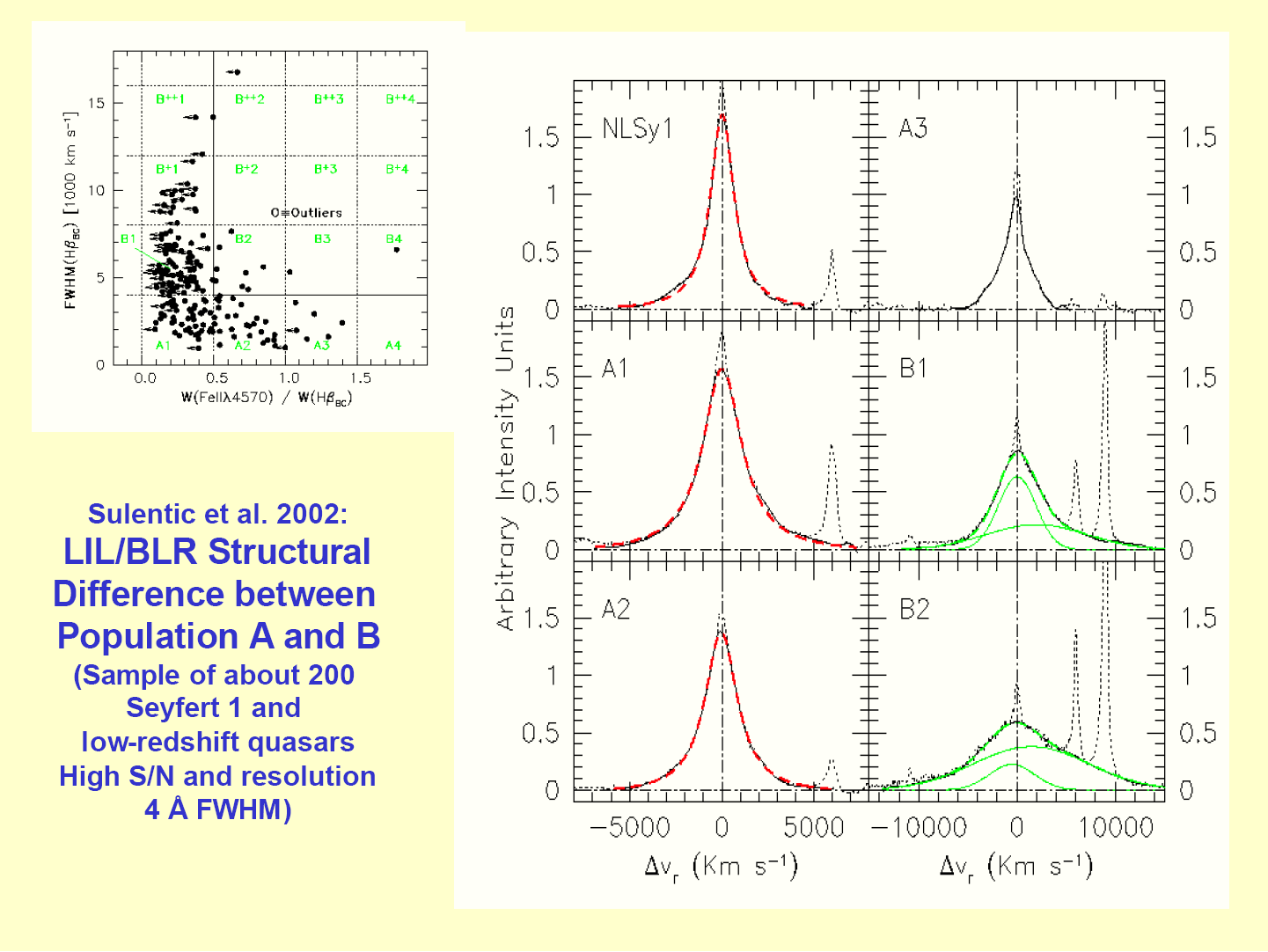 (Kaspi et al., 2000; 2005)
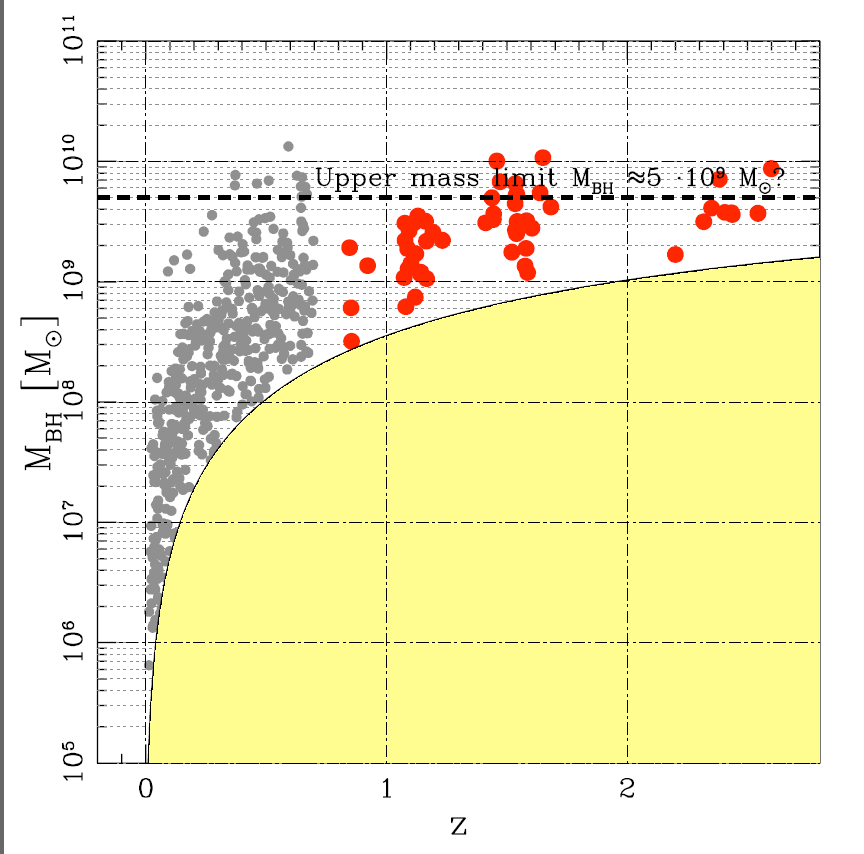 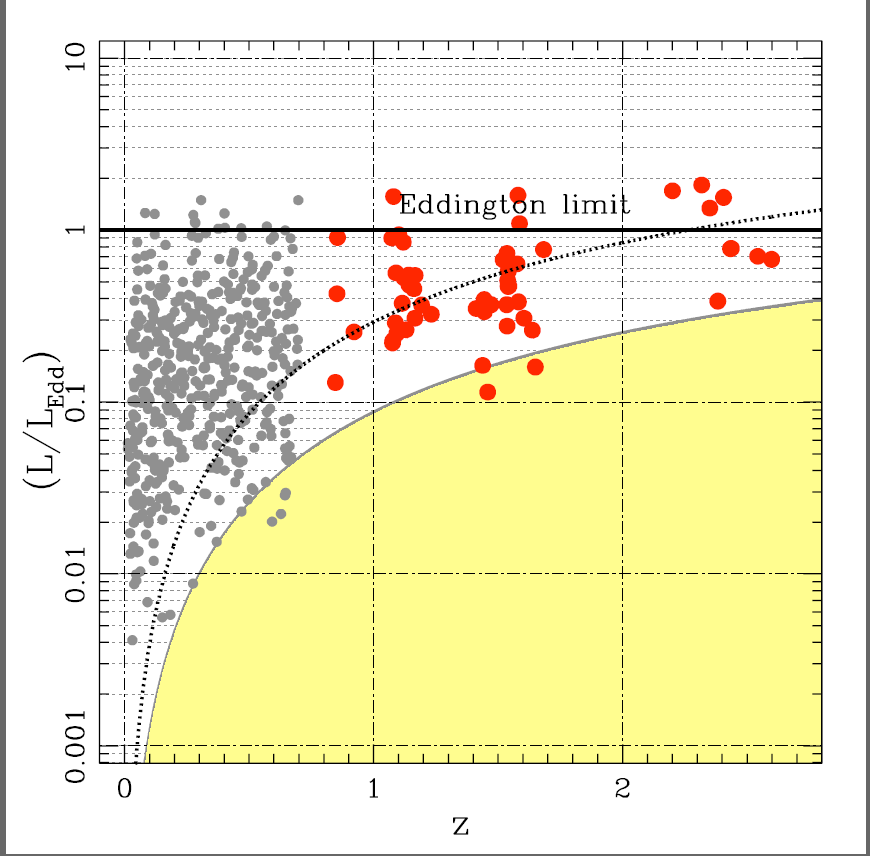 [Speaker Notes: Limit curves  B~~16.5  and 17.5 surveys]
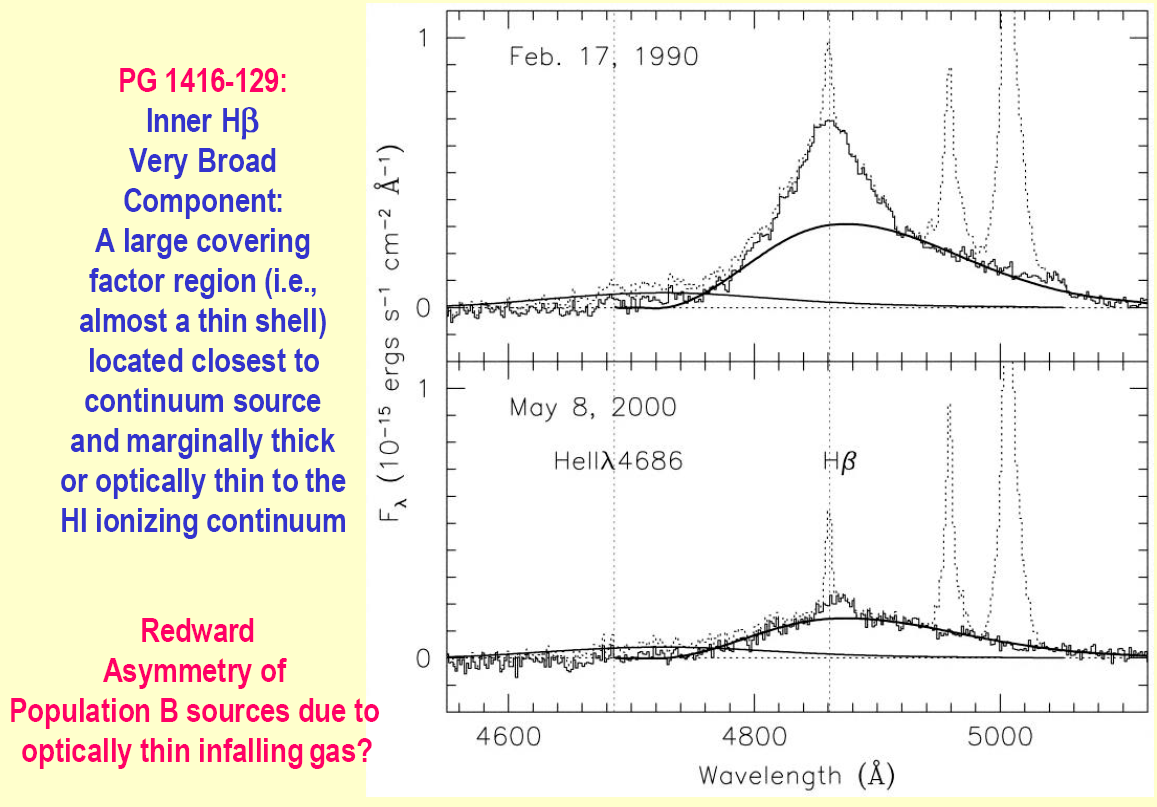 POPULATION A
LIL FWHM~~600—4000km/s
Lorentzian profile—AD—virial estimator?
HIL blueshift/asymmetry – disk wind?
Soft X-ray excess – thermal disk signature?
Strong/moderate FeII –dense BLR?
Small M_BH
High L/L_Edd
BIN A1 MEDIAN
POPULATION B
LIL FWHM~~4-8000km/s 
Double Gaussian LIL profile—no virial?
No HIL blueshift—no AD wind—no AD?
Weak/moderate FeII—lower n_e BLR?
No soft X-ray excess—no AD?
Larger M_BH
Smaller L/L_Edd
BIN B1 MEDIAN
AVG. CIV PROFILES
[Speaker Notes: Assumes    fixed/stable BC]
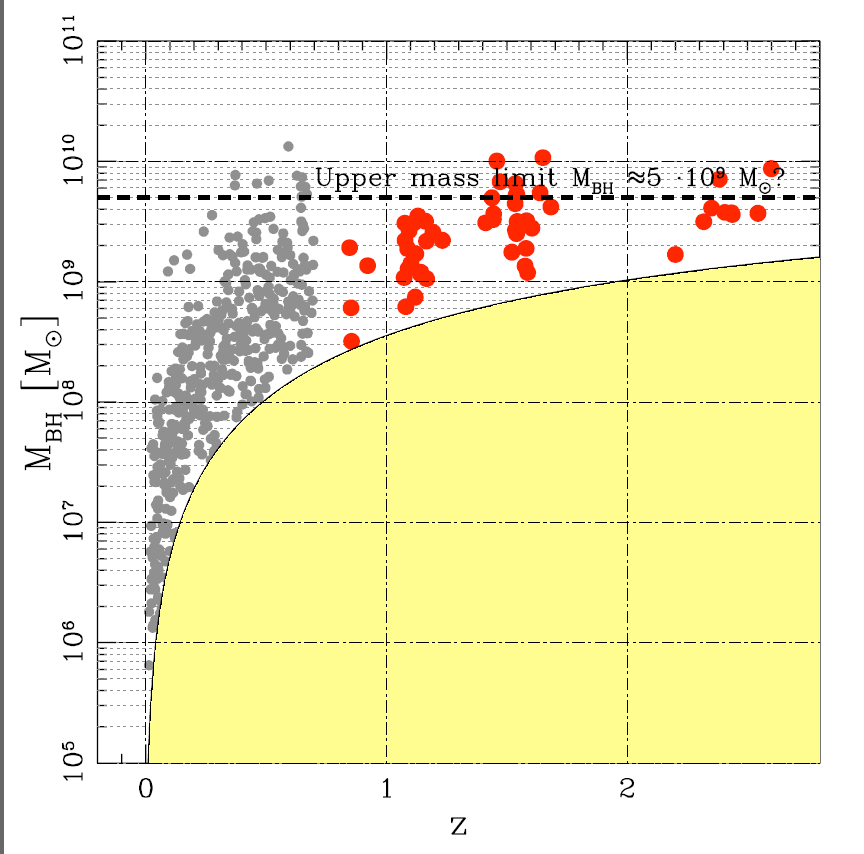 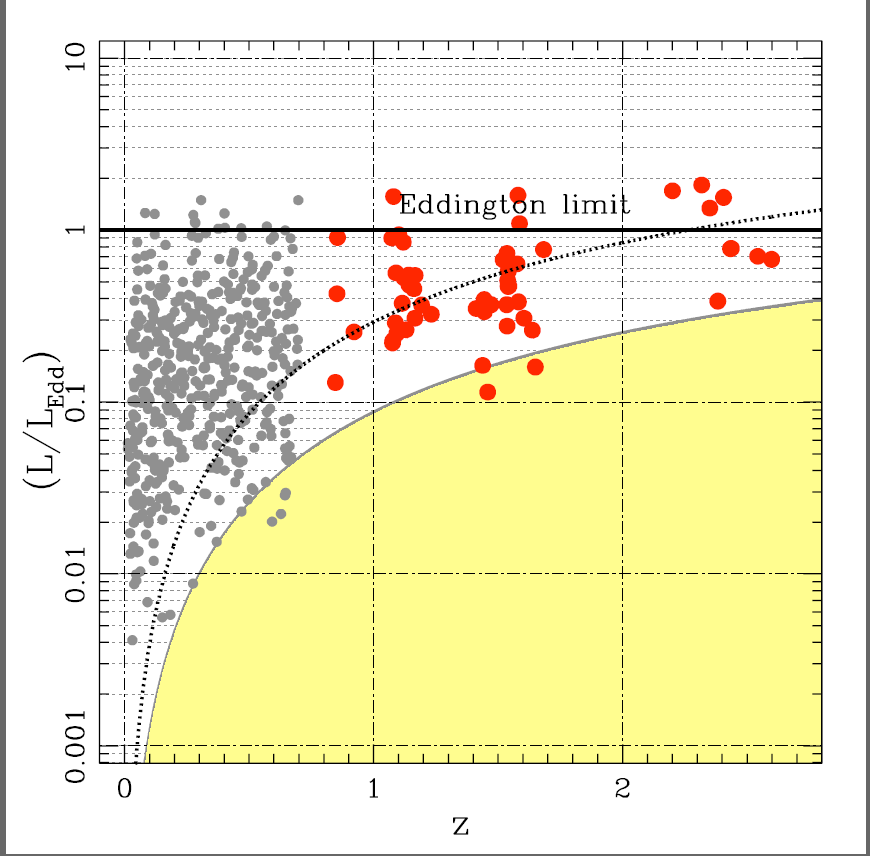 [Speaker Notes: Limit curves  B~~16.5  and 17.5 surveys]
BIG QUESTIONS?
Why a Pop. A-B dichotomy?


A rather abrupt change in most observed properties.
A critical Eddington ratio that drives BLR structure?
BIG QUESTIONS?
What is the VBLR emission component?

Redshifted  ~~10^3km/s
Very broad ~~10^4km/s

Grav z? or infall? or scattering?
AMIGA COUNTERPOINT:QUASARS
ESO VLT ISAAC Spectroscopy

Estimating BLACK HOLE Masses
Out to z~~3.0

An upper limit at log M_BH~9.5?